Alexander Calder
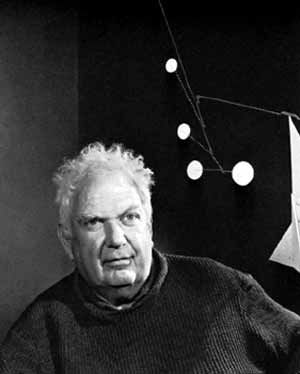 Les mobiles
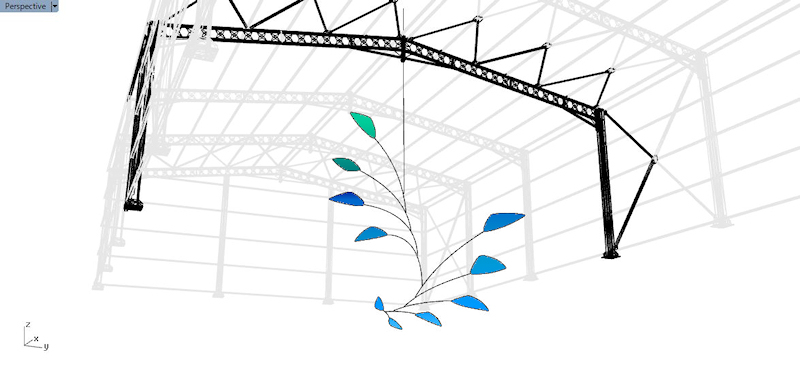 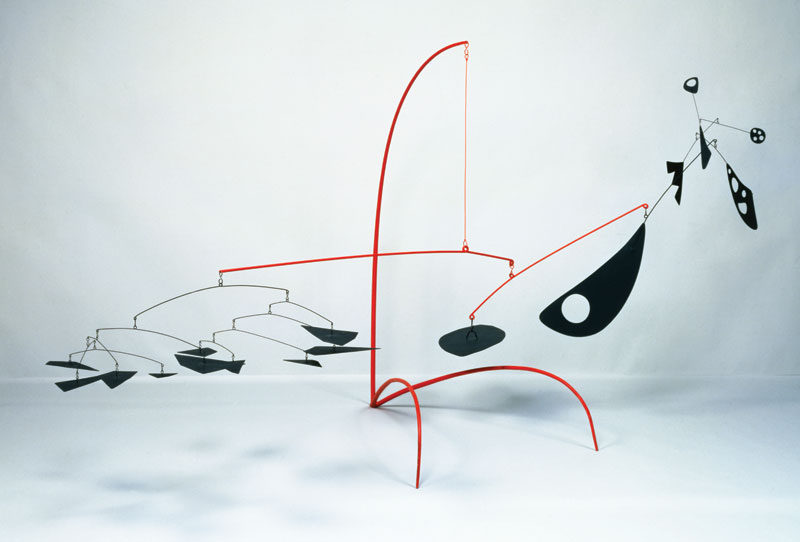 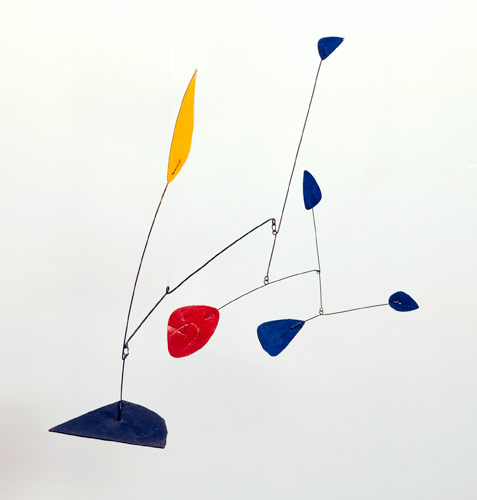 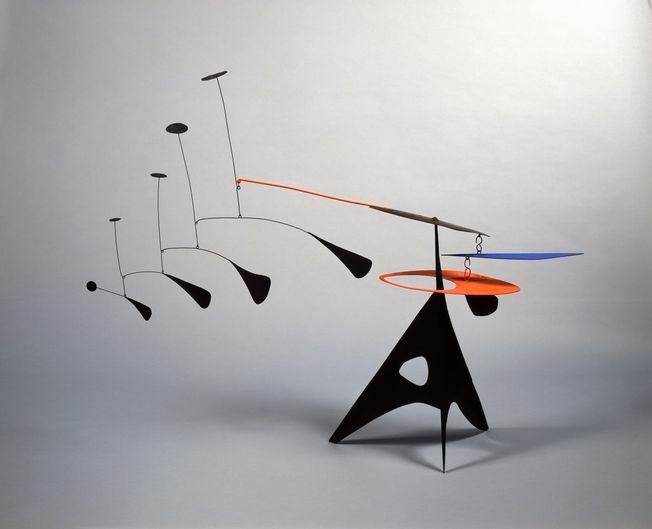 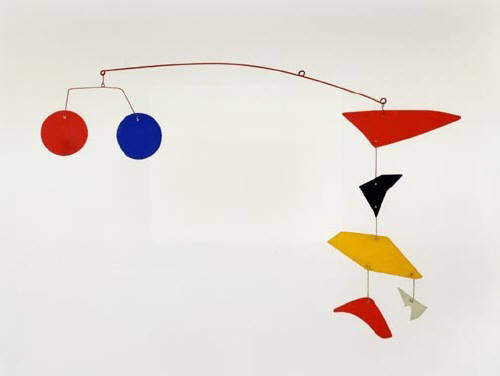 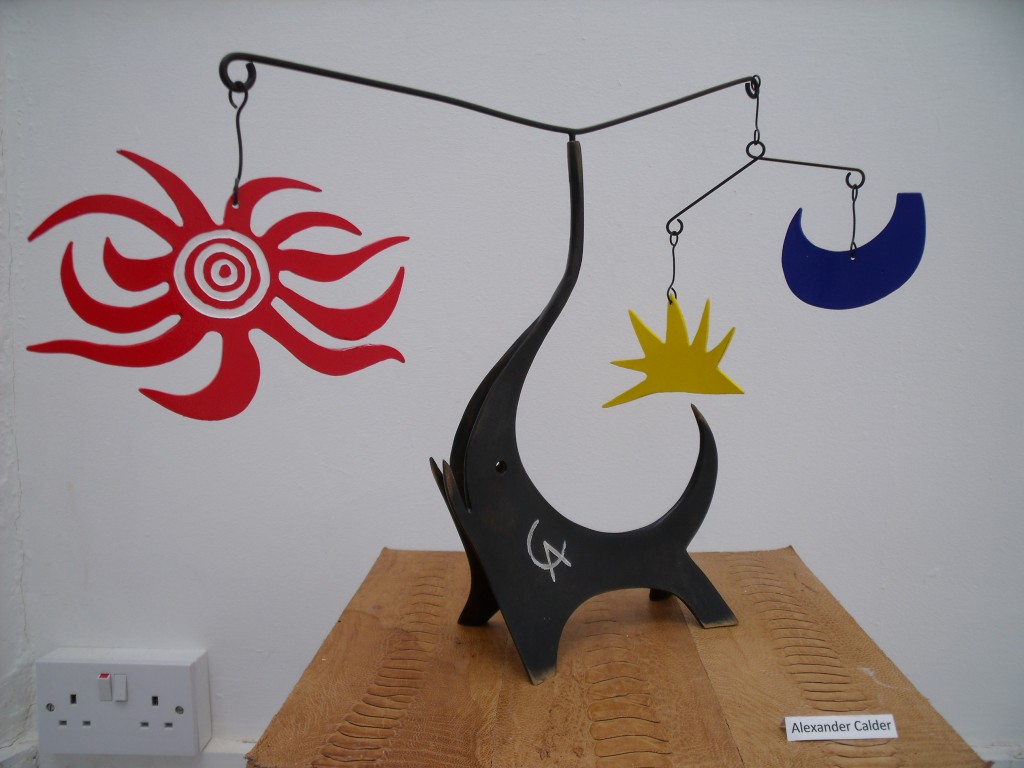 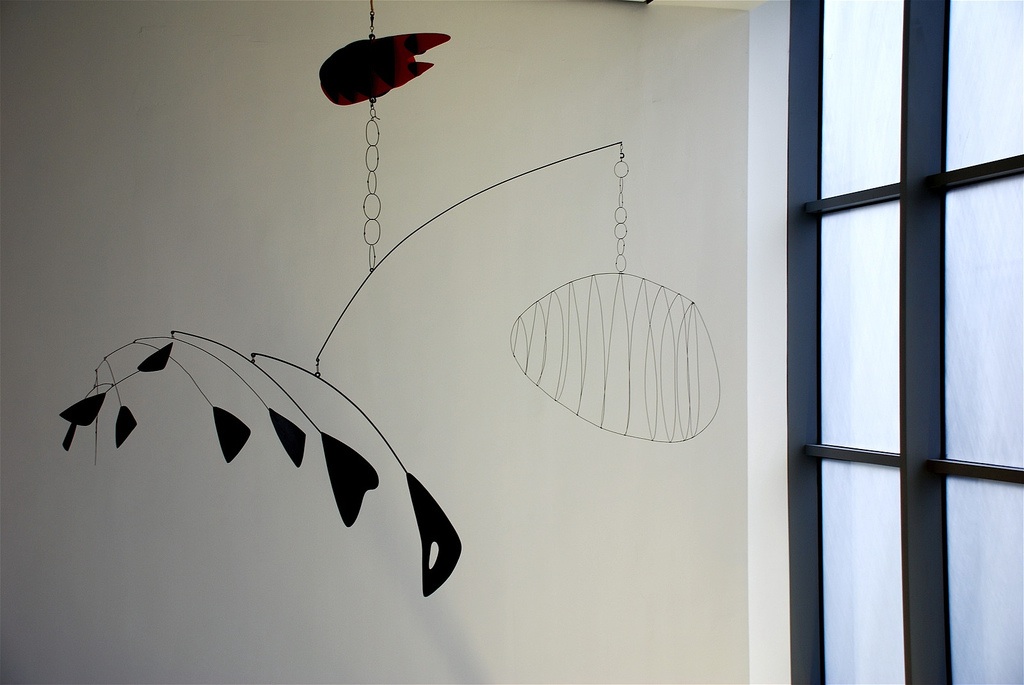 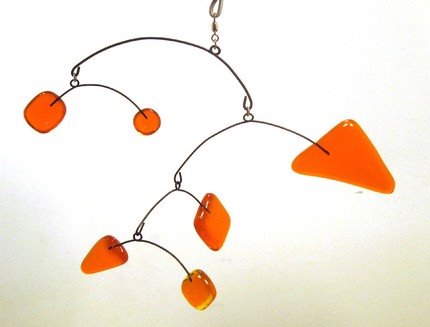